Drobné vodné živočíchy
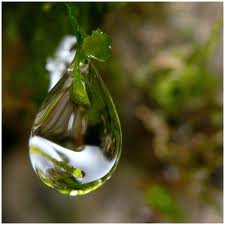 Keď vložíme kvapku zdanlivo čistej vody pod mikroskop, objavíme svet plný života......
Pred našimi očami sa pohybujú
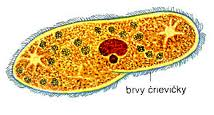 cyklopy
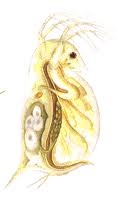 črievičky
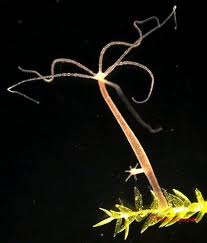 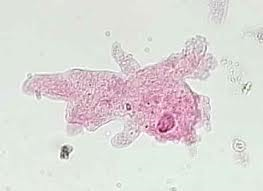 dafnie
meňavky
nezmary
Črievička veľká
Je jednobunový živočích.
Pohybuje sa brvami. 
Živí sa baktériami.
Je potravou pre iné vodné živočíchy.
Nezmar hnedý
-  mnohobunkový živočích
 -  valcovité telo, na ňom         ramená
 
 - prichytáva sa na rastliny a kamene pomocou  nožného disku
Nezmar zelený
Nezmary chytajú korisť ramenami, na ktorých sú pŕhlivé bunky. Nimi korisť omráčia.

Nezmara je ťažké „zmariť“.  Keď ho rozkúskujete, z každého kúska vyrastie nový nezmar. Táto schopnosť sa volá regenerácia.
Meňavka veľká
Jednobunkový živočích.

Nemá stály tvar tela. Pohybuje sa panôžkami.
Tieto mikroskopické živočíchy sú súčasťou planktónu.
Planktón je dôležitou potravou pre ryby, vodný hmyz a iné vodné živočíchy.
Zapamätali sme si ?
Čo je planktón ?

Aké jednobunkové živočíchy žijú vo vode ?

Ktorý živočích je schopný obnoviť sa ?
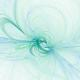 Ďakujem za pozornosť